Multiple Events
Multiple Events
June 2017
3H Q6
SAM
2H Q3
June 2018
3H Q7
Nov 2017
2H Q14
Nov 2018
1H Q22*
Practice
1H Q6*
May 2018
1H Q10
Nov 2018
2H Q3
Practice
2H Q8
June 2018
2H Q8
Probability Space
*Mark Scheme suggests tree diagram
Algebraic modelling
SAM 2H Q3
Multiple Events
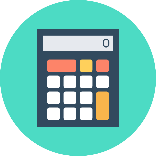 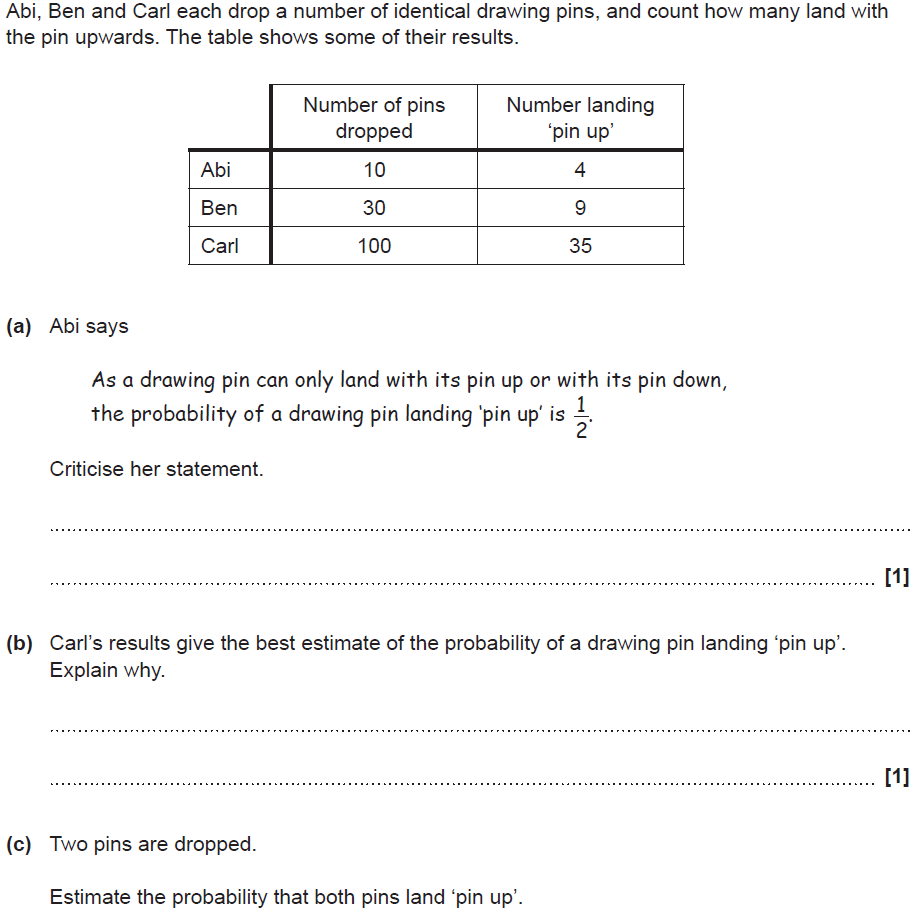 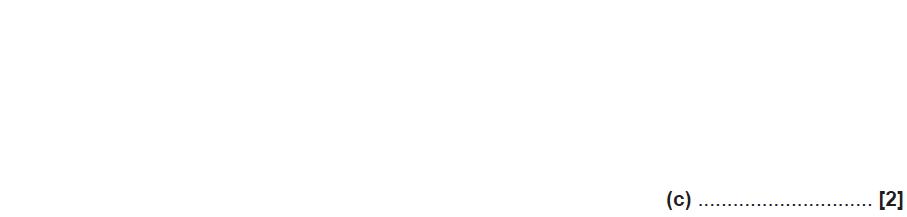 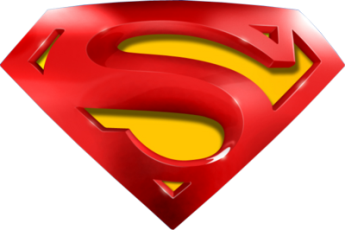 SAM 2H Q3
Multiple Events
A
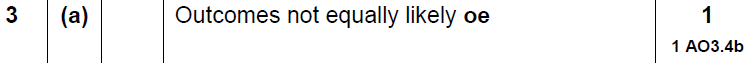 B
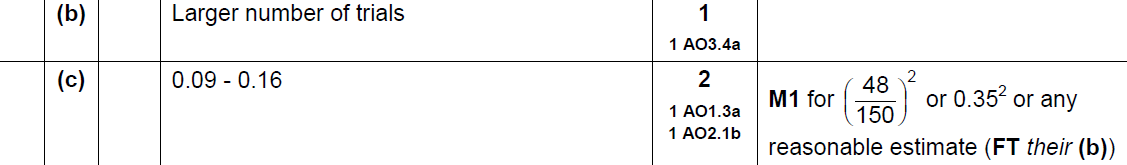 C
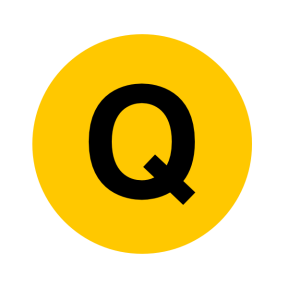 Practice 1H Q6
Multiple Events
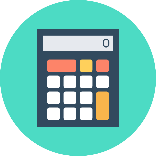 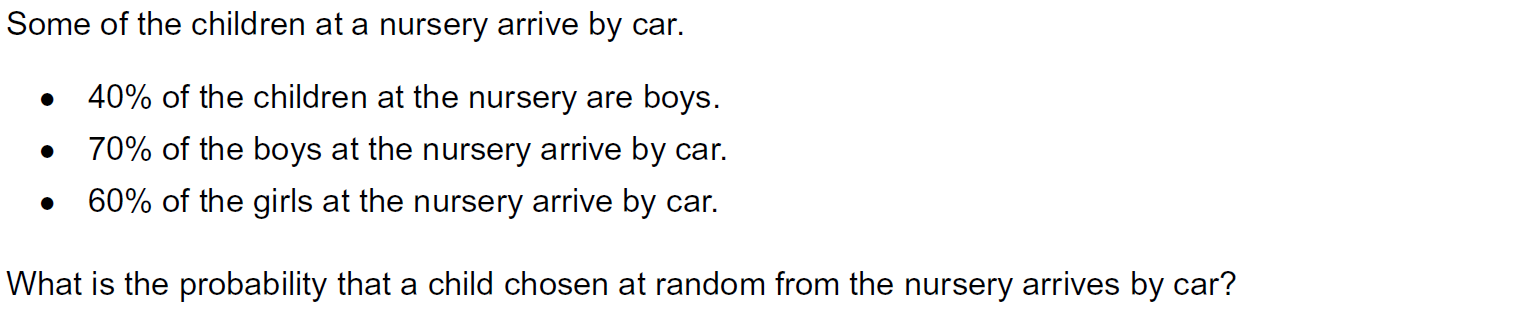 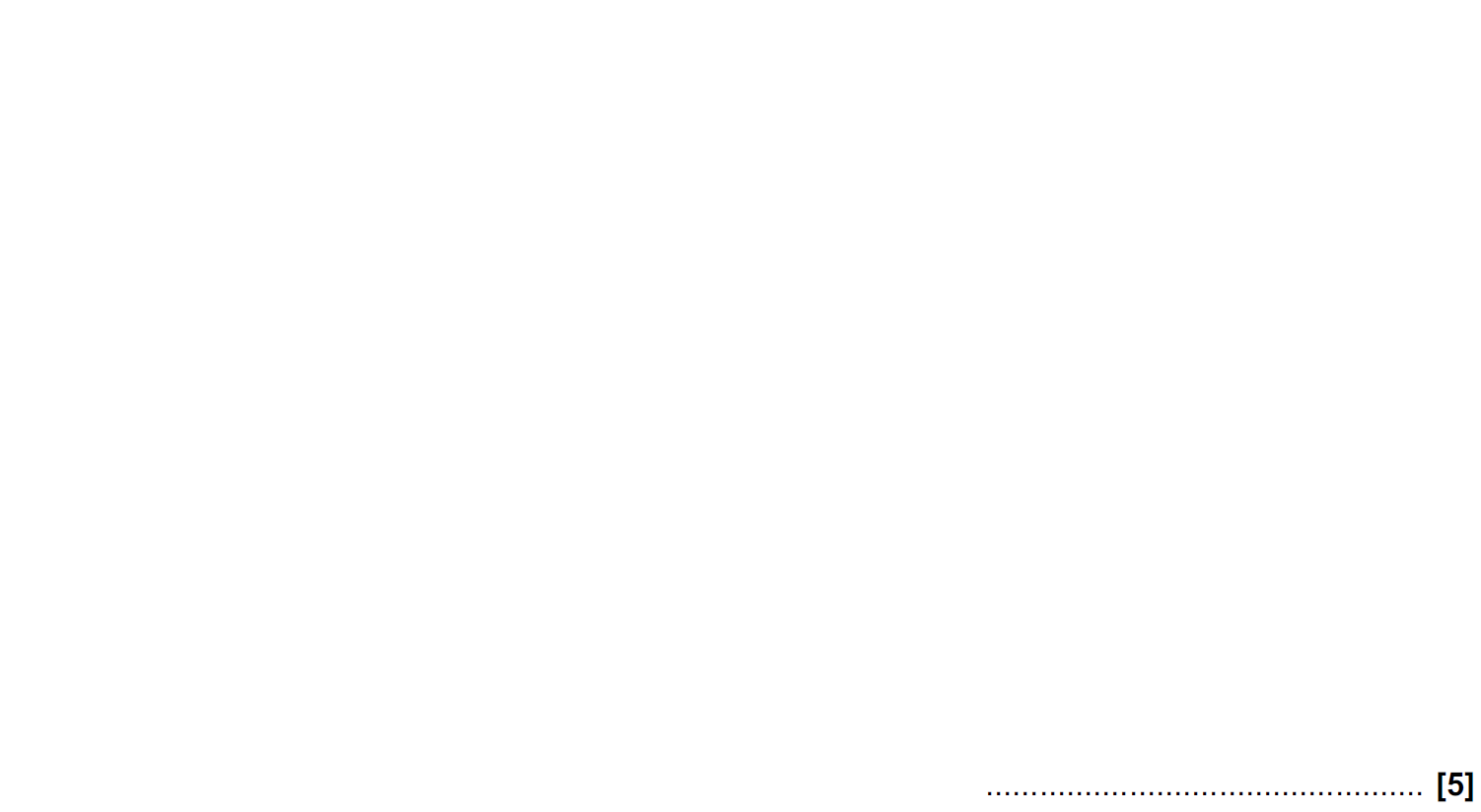 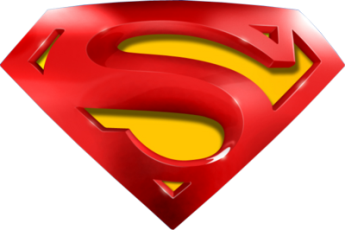 Practice 1H Q6
Multiple Events
A
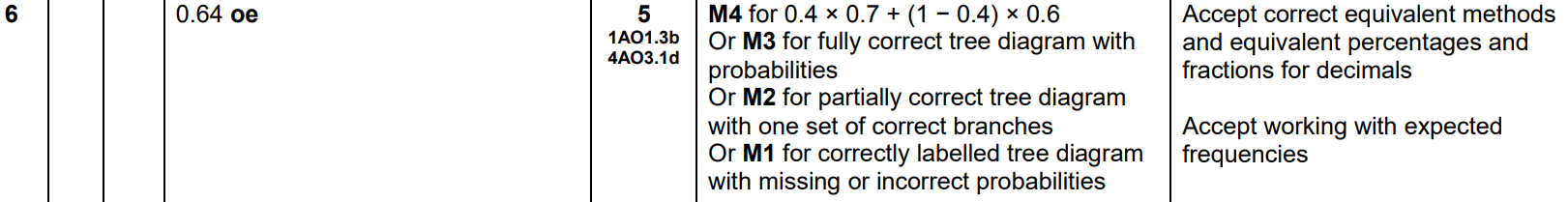 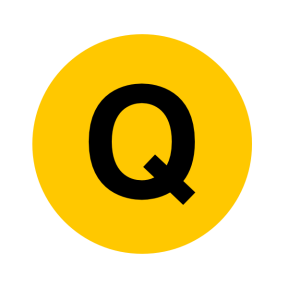 Practice 2H Q8
Multiple Events
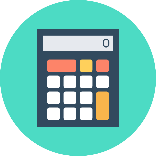 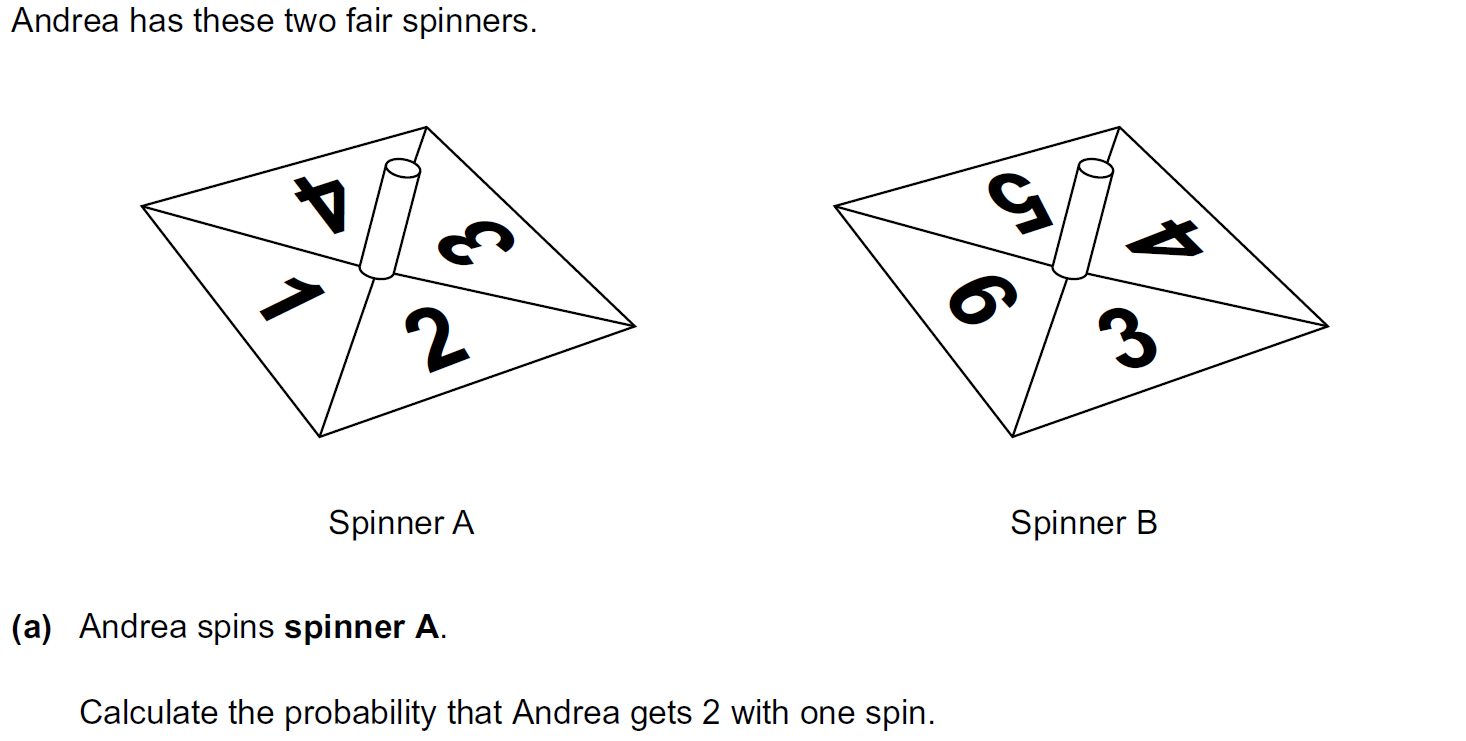 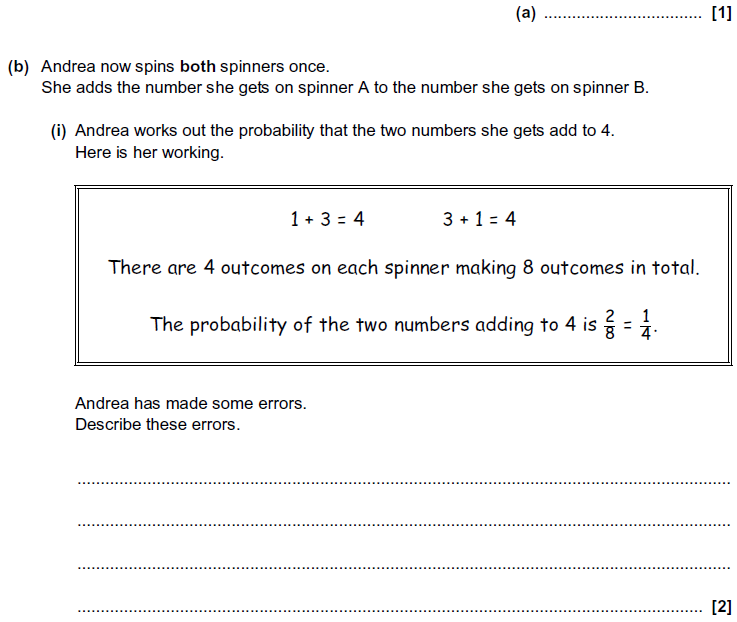 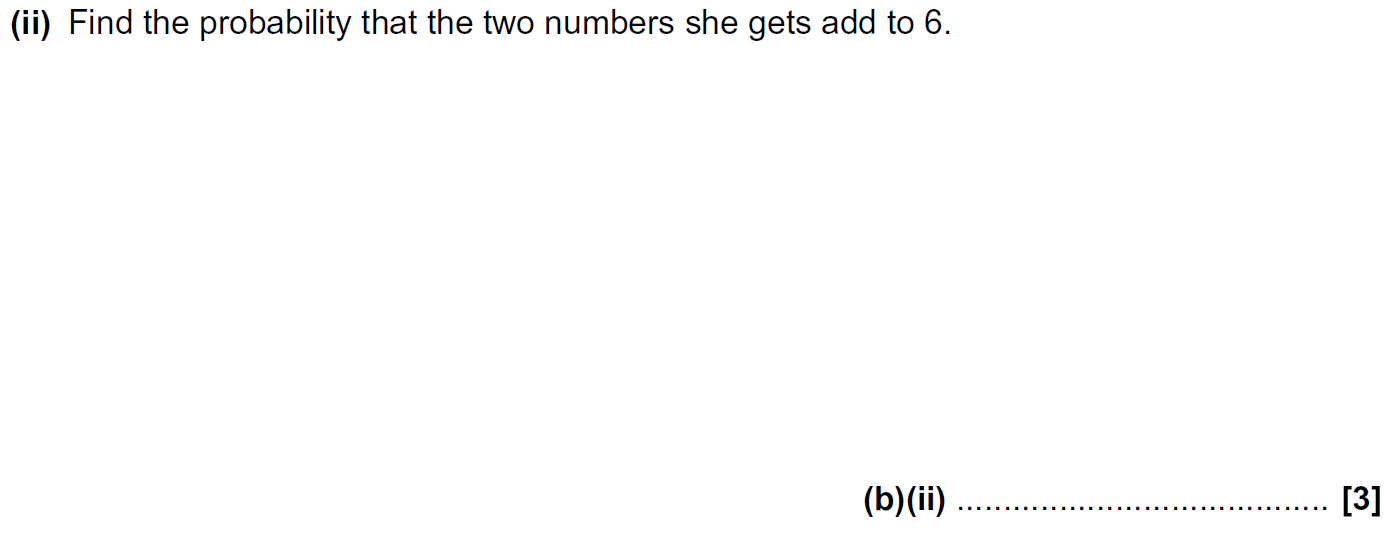 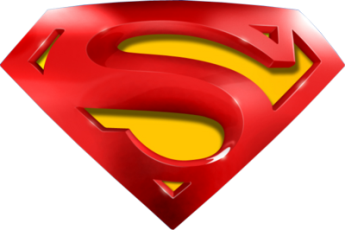 Practice 2H Q8
Multiple Events
A
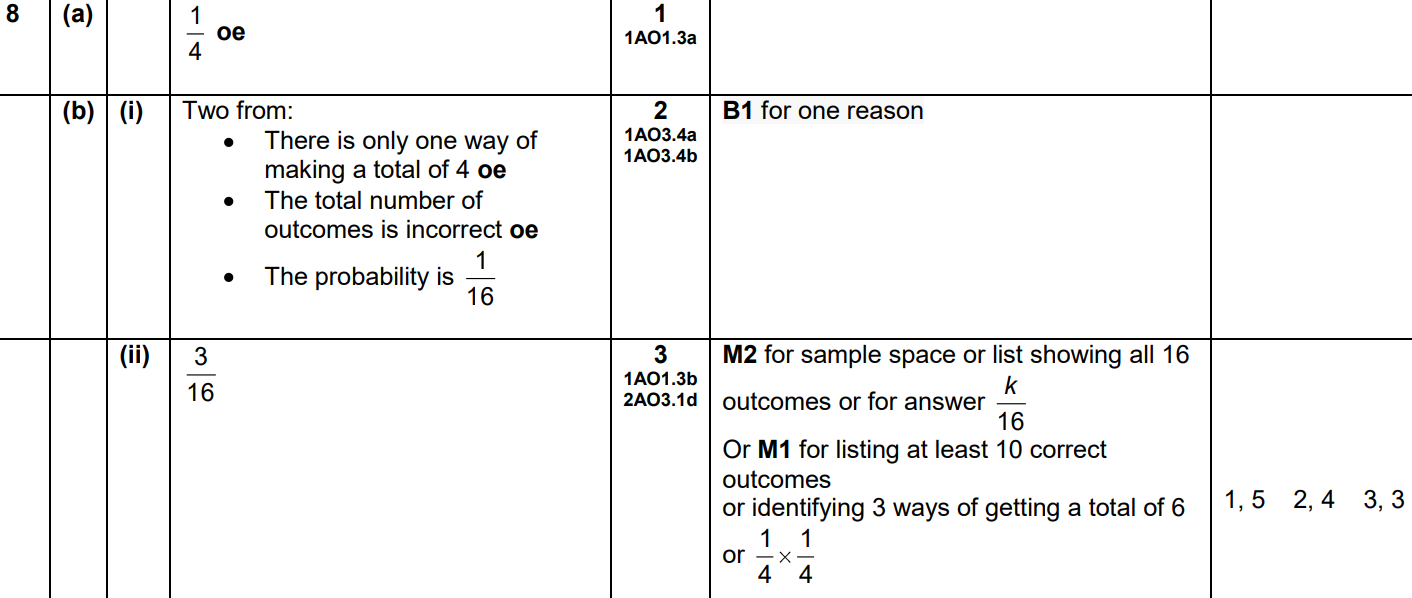 B (i)
B (ii)
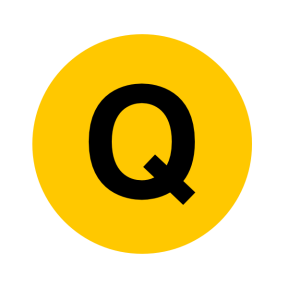 June 2017 3H Q6
Multiple Events
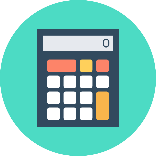 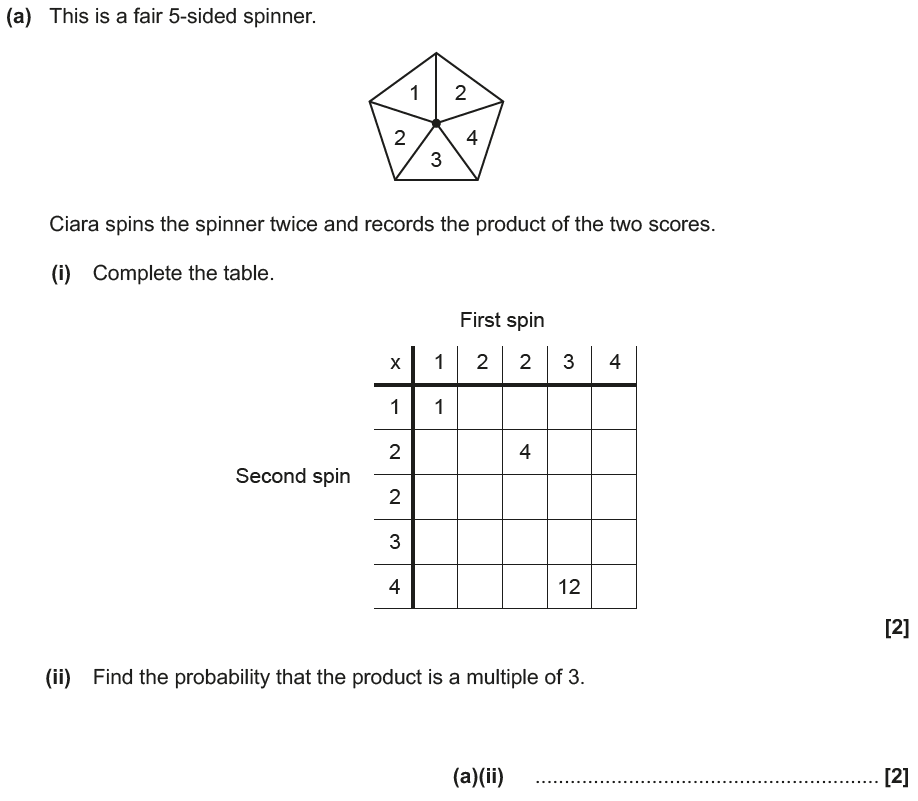 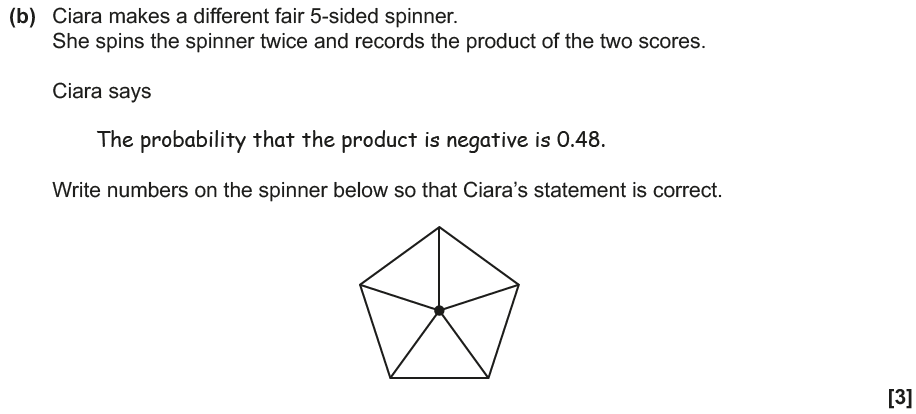 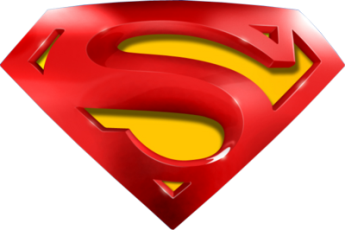 June 2017 3H Q6
Multiple Events
A (i)
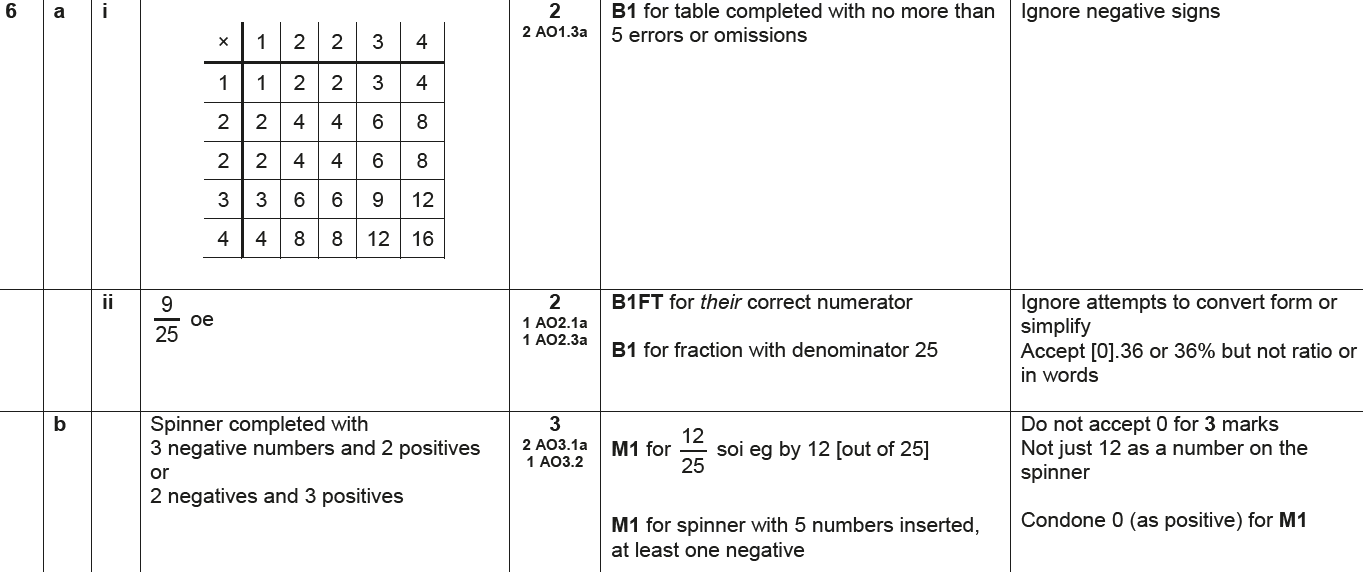 A (ii)
B
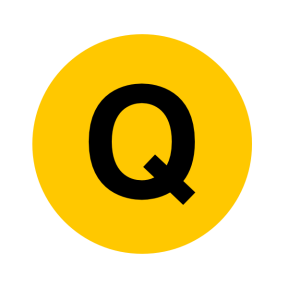 Nov 2017 2H Q14
Multiple Events
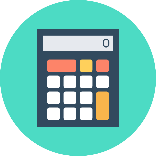 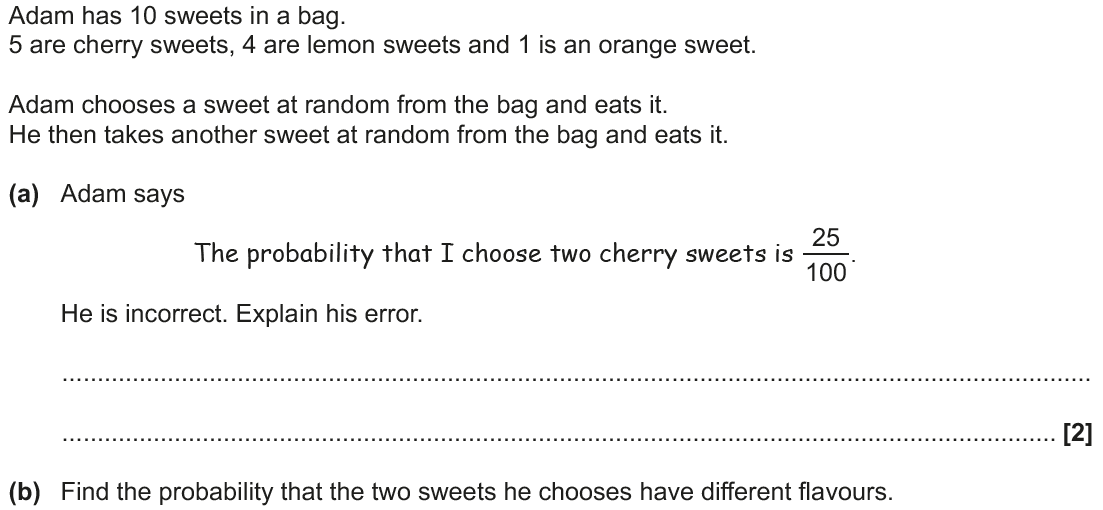 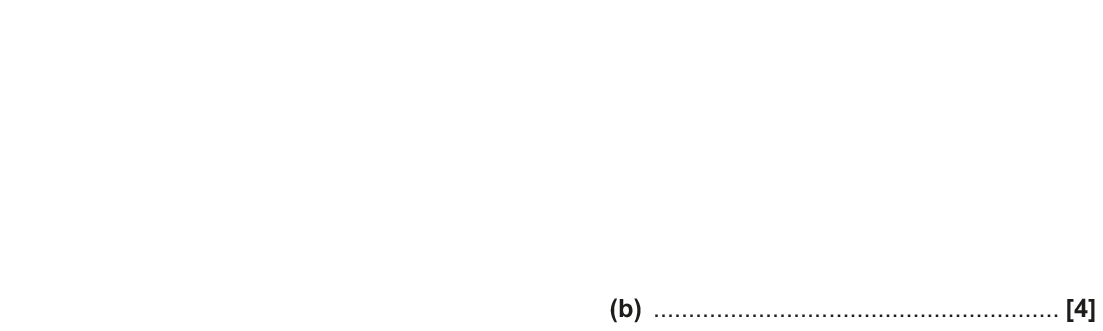 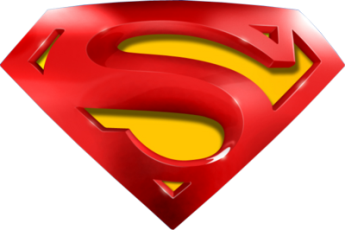 Nov 2017 2H Q14
Multiple Events
A
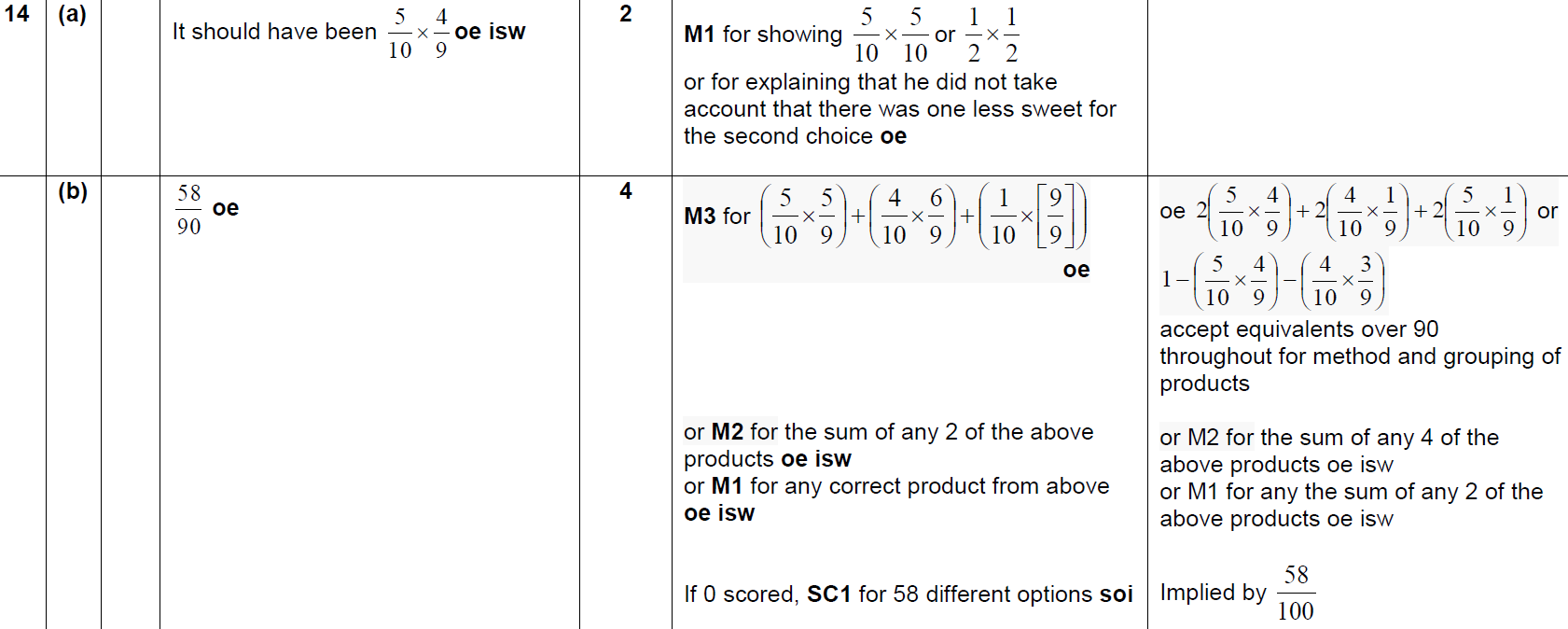 B
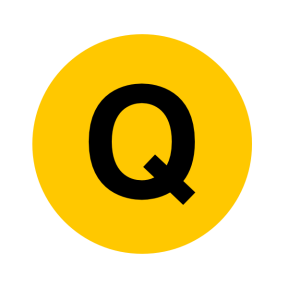 May 2018 1H Q10
Multiple Events
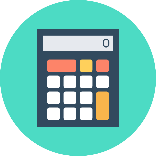 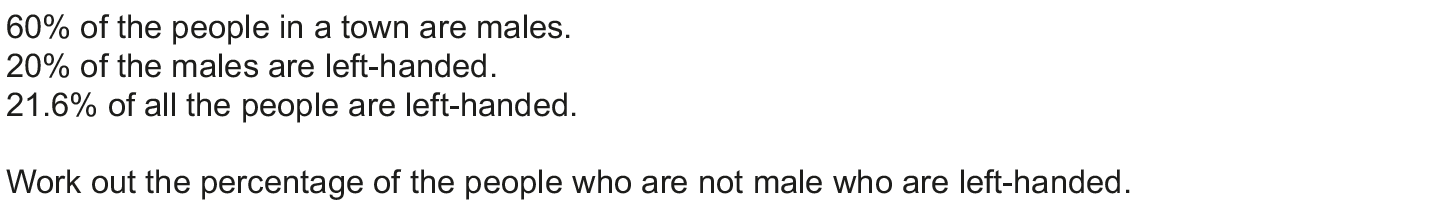 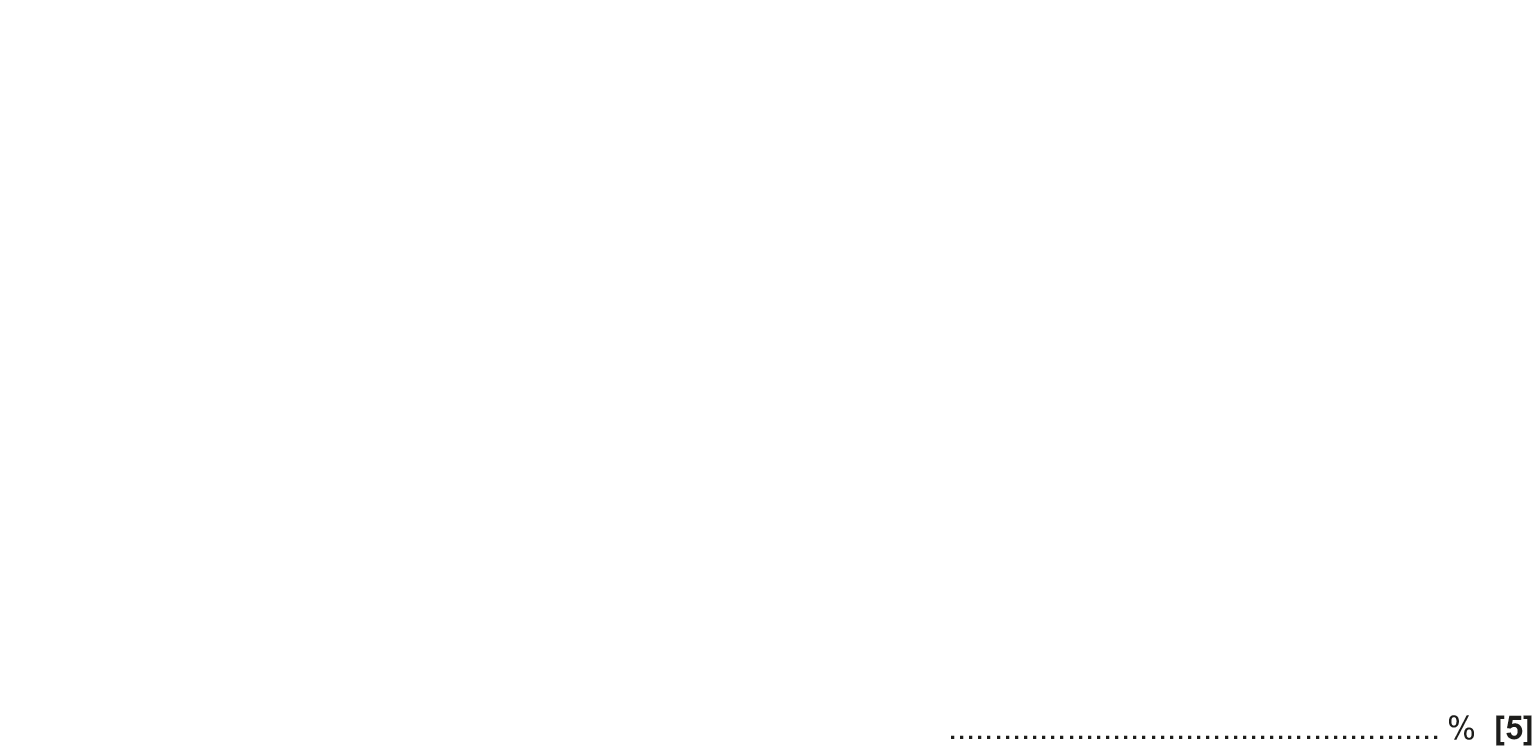 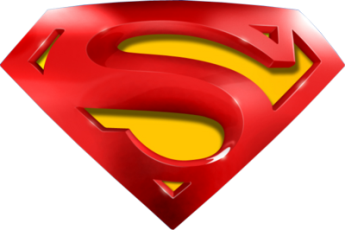 May 2018 1H Q10
Multiple Events
A
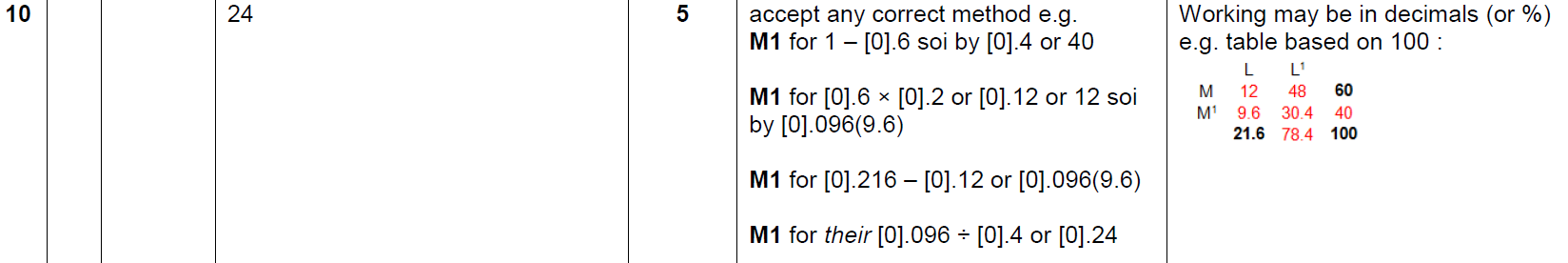 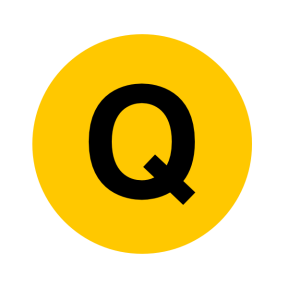 June 2018 2H Q8
Multiple Events
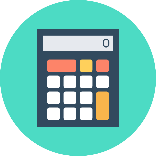 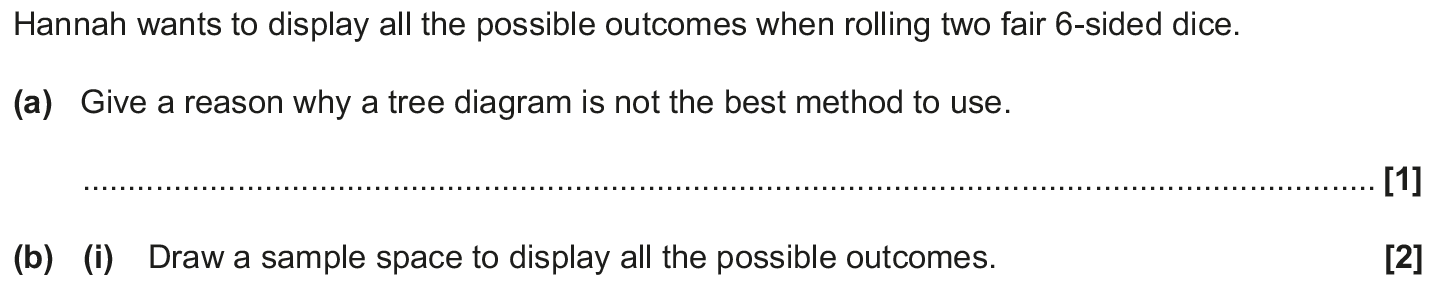 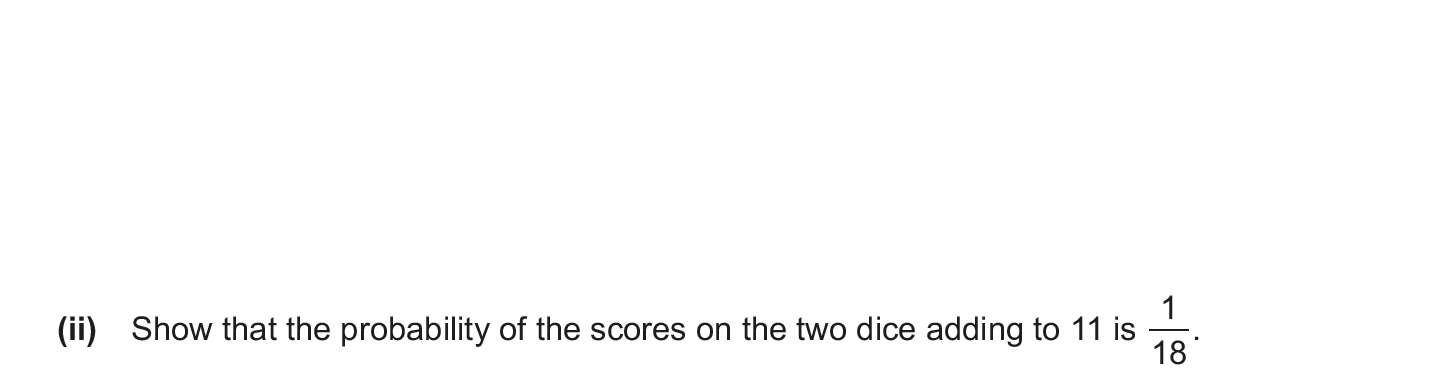 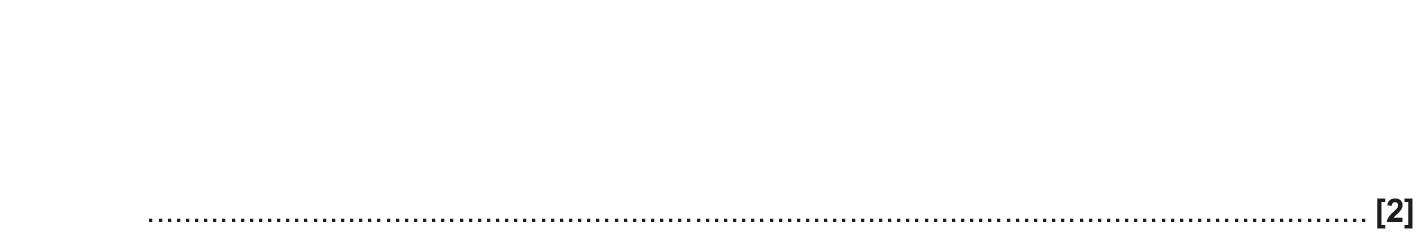 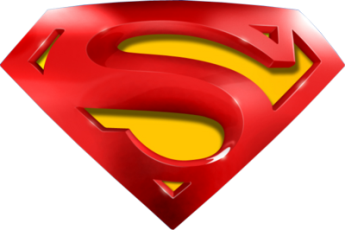 June 2018 2H Q8
Multiple Events
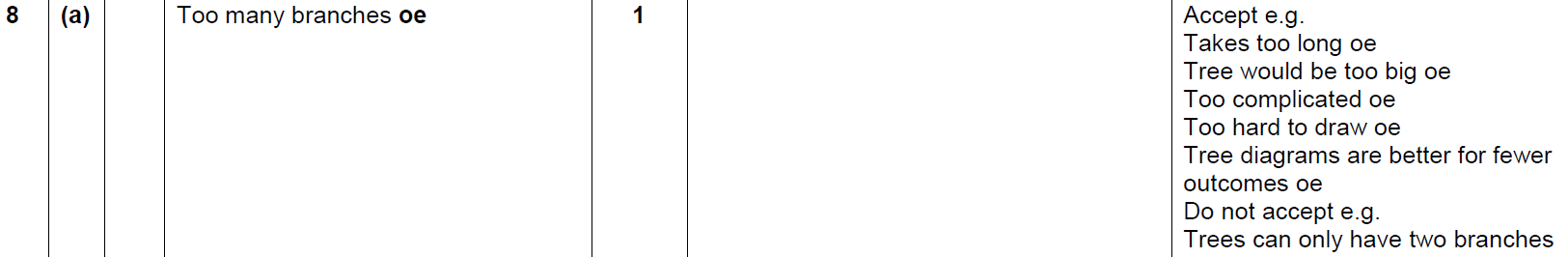 A
B (i)
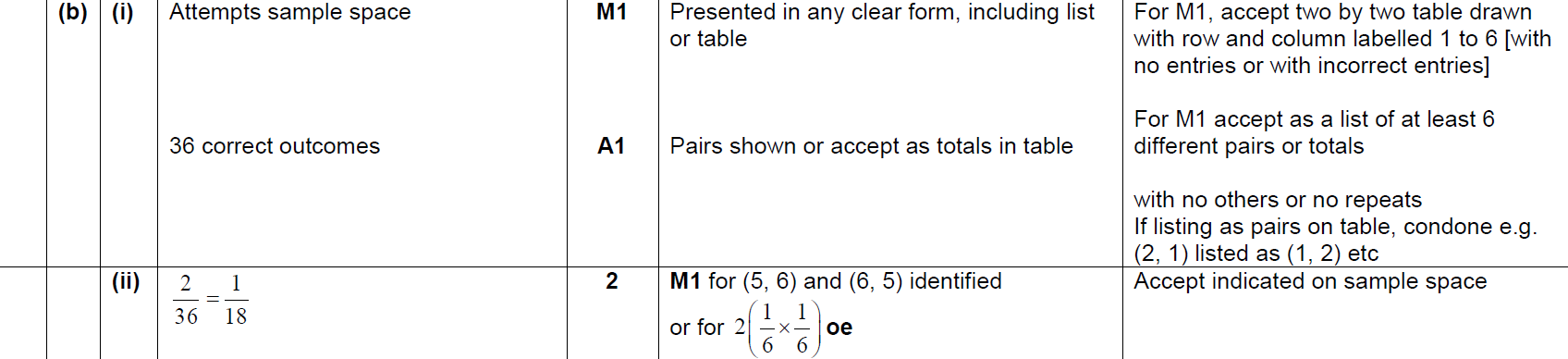 B (ii)
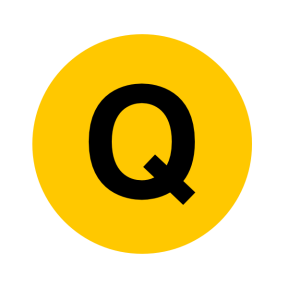 June 2018 3H Q7
Multiple Events
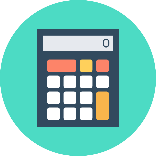 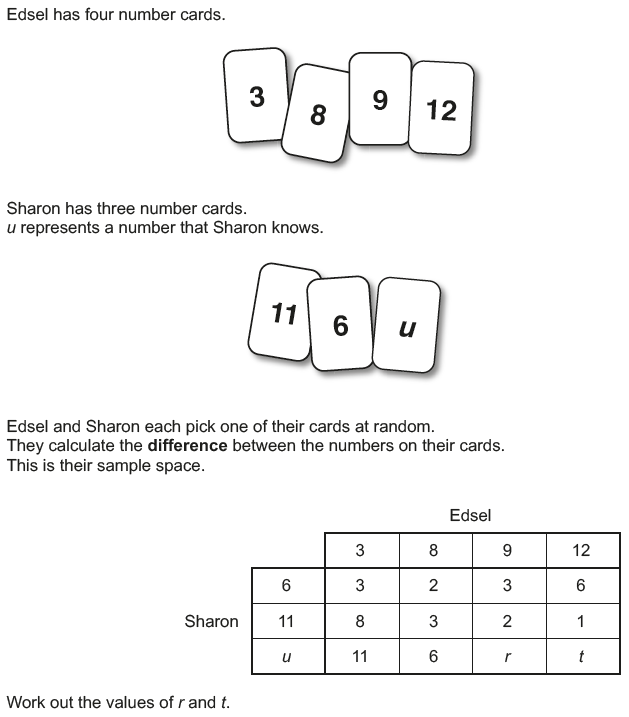 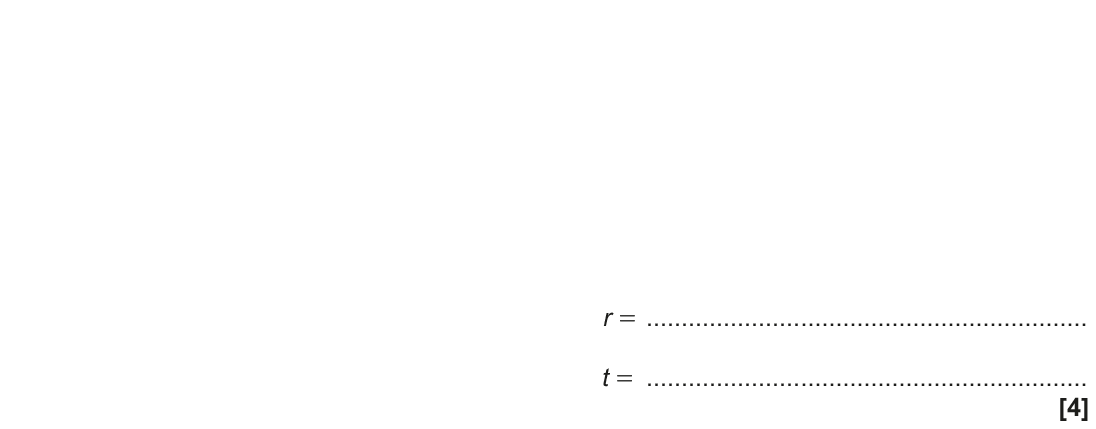 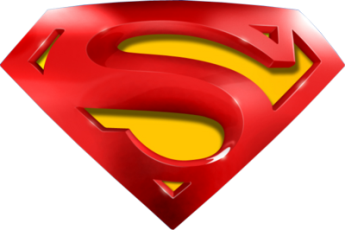 June 2018 3H Q7
Multiple Events
A
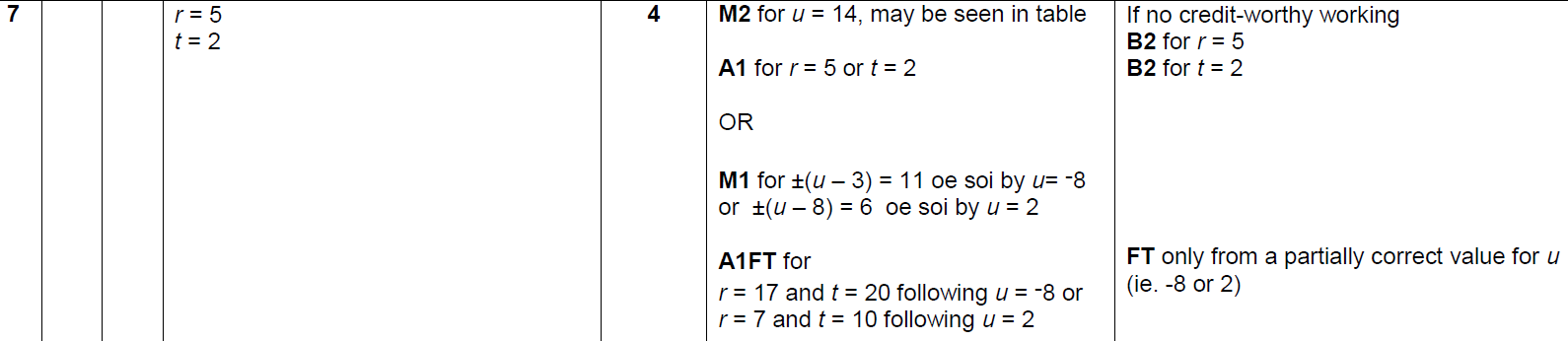 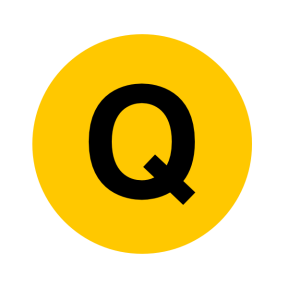 Nov 2018 1H Q22
Multiple Events
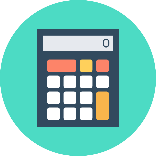 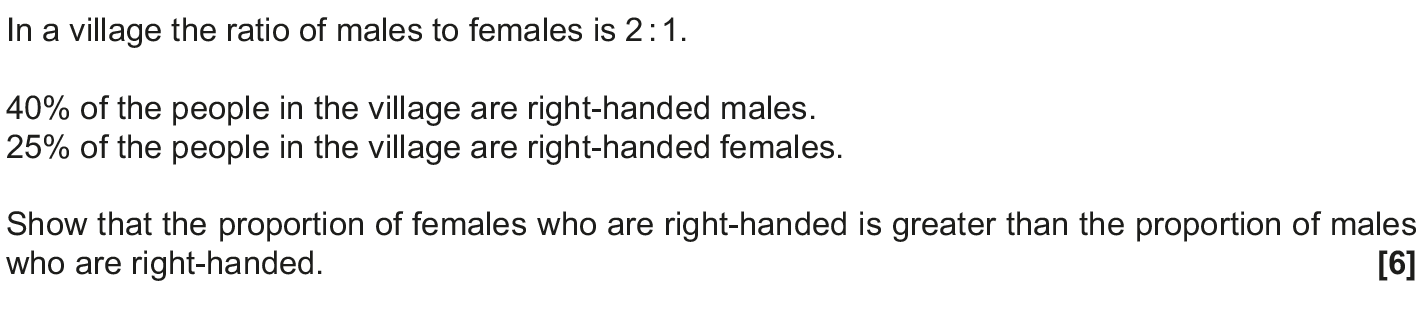 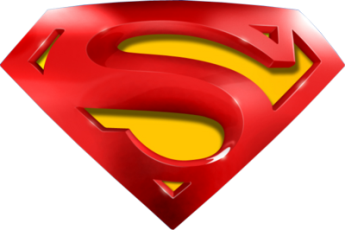 Nov 2018 1H Q22
Multiple Events
A
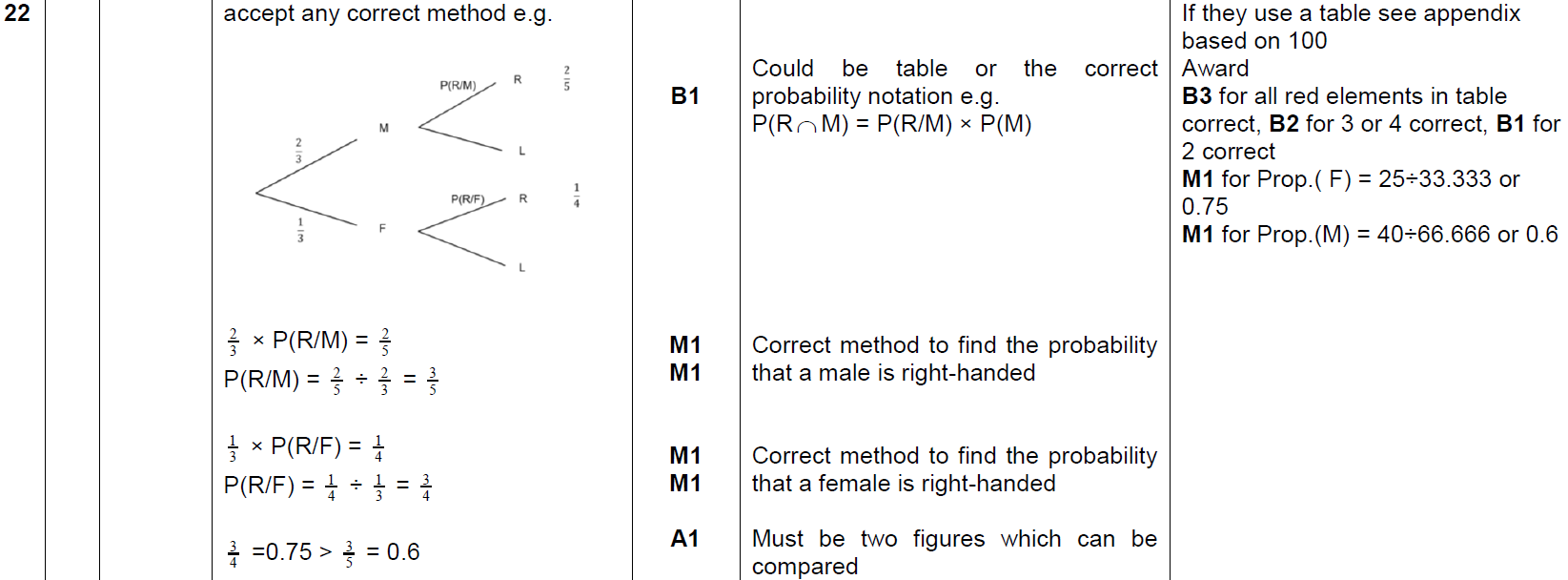 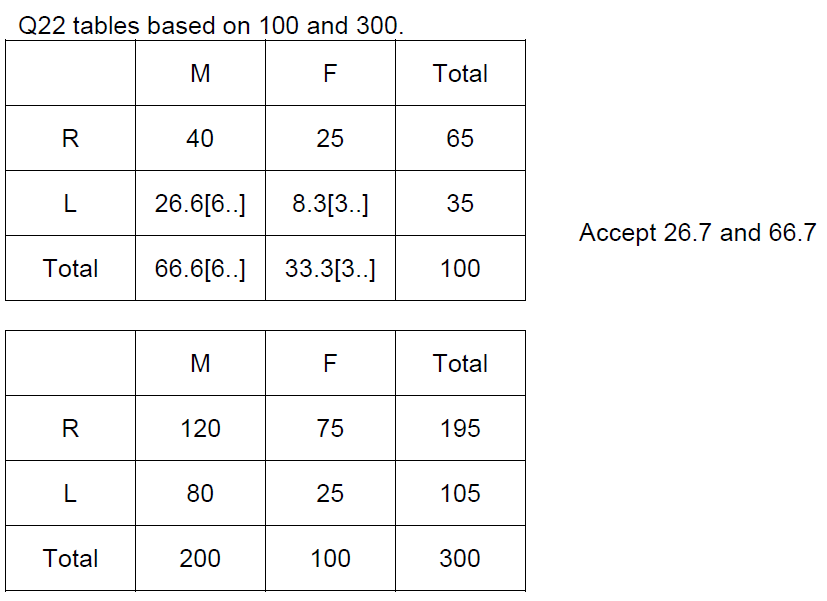 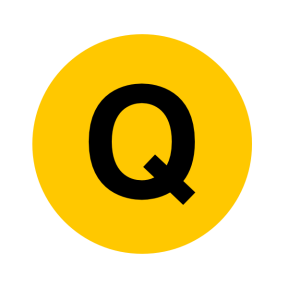 Nov 2018 2H Q3
Multiple Events
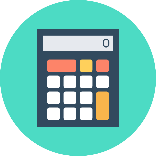 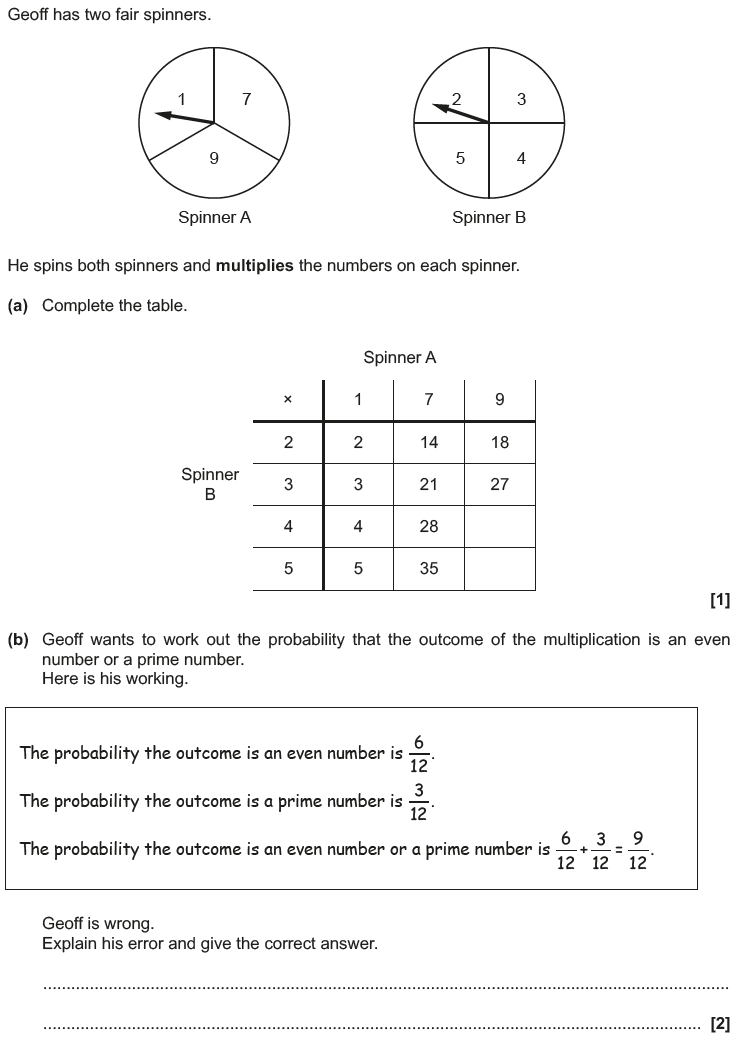 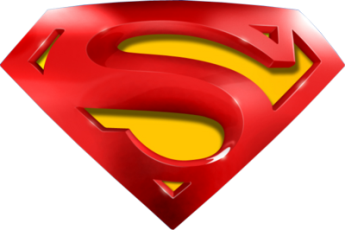 Nov 2018 2H Q3
Multiple Events
A
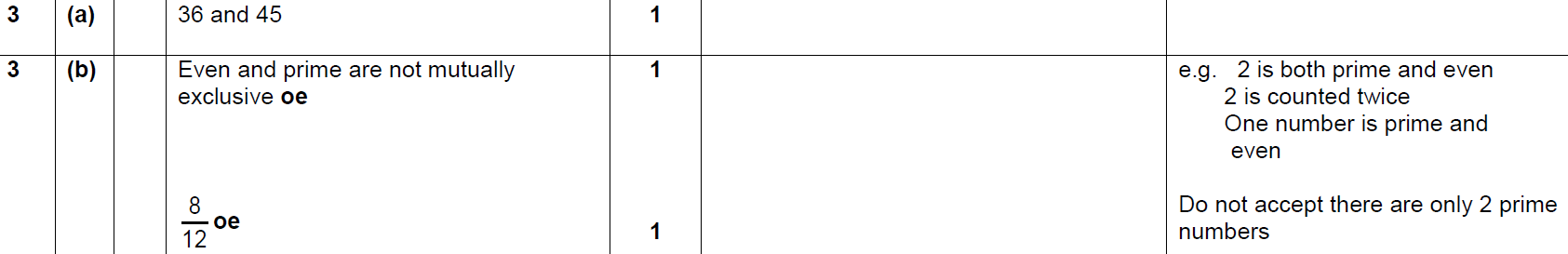 B
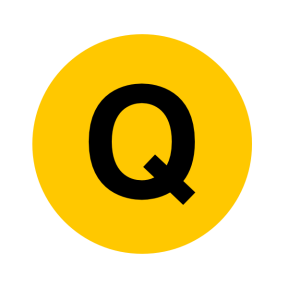